HABILIDADES PARA LA ESCUELA Y MÁS ALLÁ | IDENTIFICAR DE TU ESTILO DE APRENDIZAJE
ASIGNACIÓN DE PROYECTO
CLASE:  HISTORIA DE LOS ESTADOS UNIDOS
Tema: los eventos que precedieron a la Guerra de la Independencia (p. ej., el Motín del té, la Ley del Sello, la Masacre de Boston, la cabalgata de Paul Revere).
Tarea: planificar una presentación sobre uno de los eventos clave que precedierona la Guerra de la Independencia.
© 2022 OVERCOMING OBSTACLES
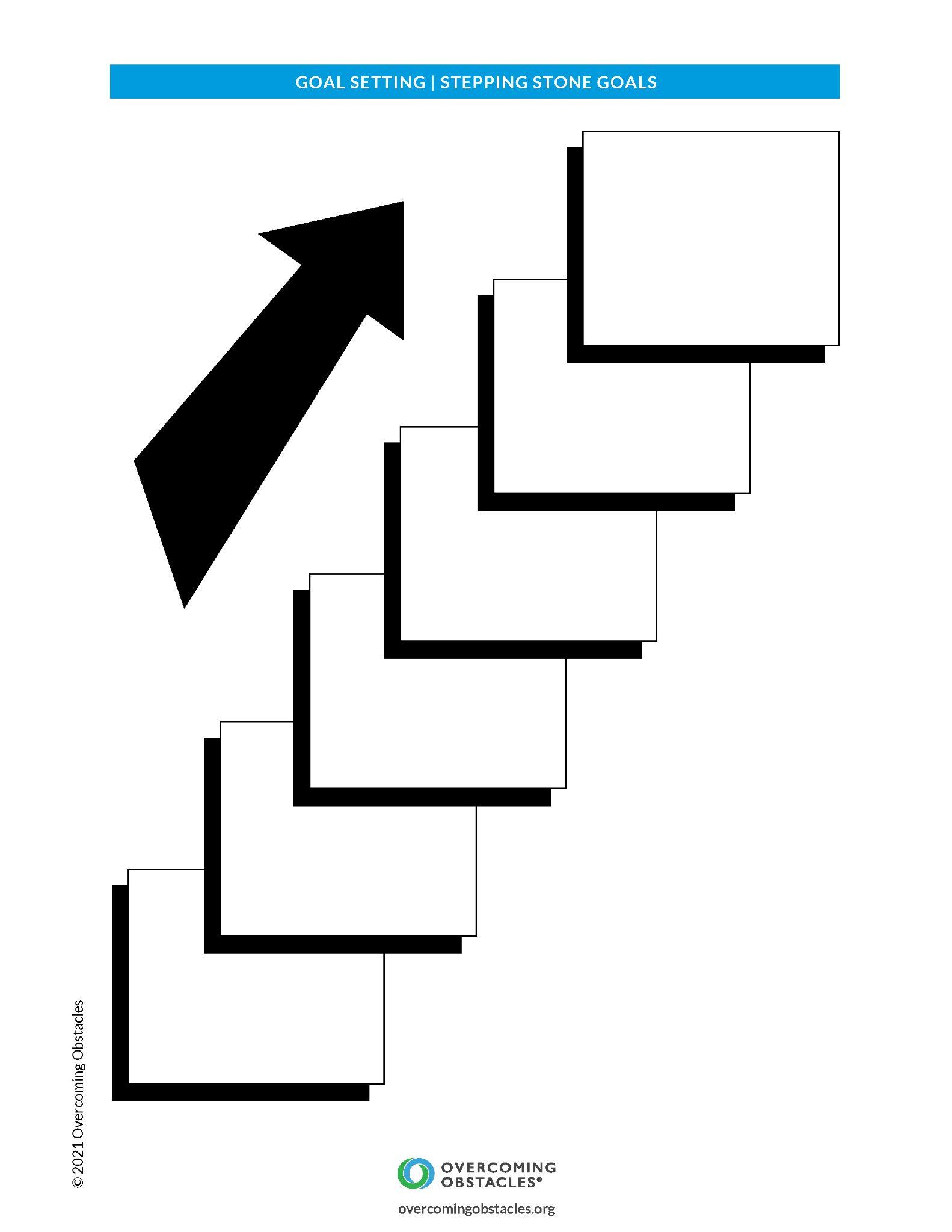